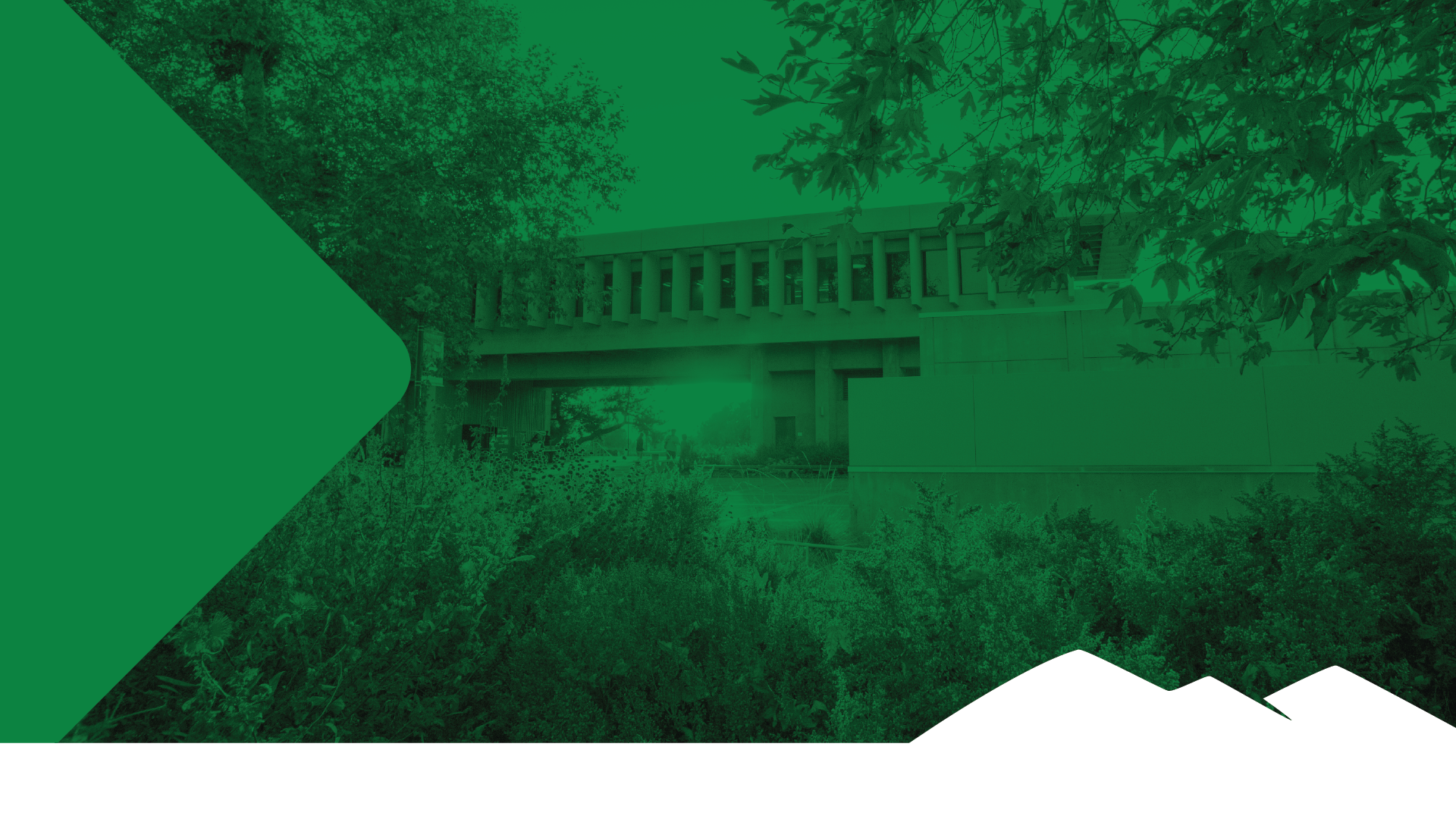 In-Service Opening Day:Grit & Engagement
Fall 2022 In-Service
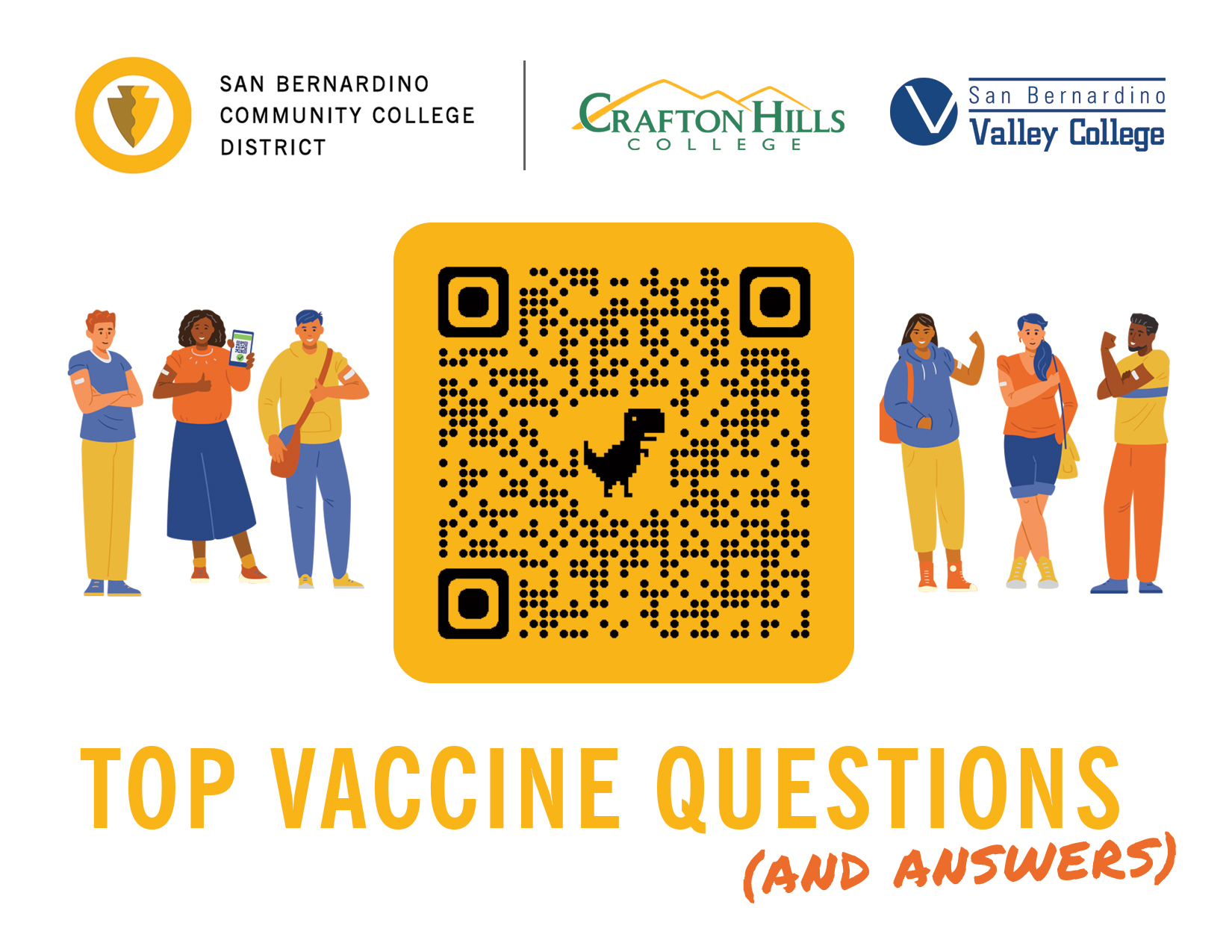 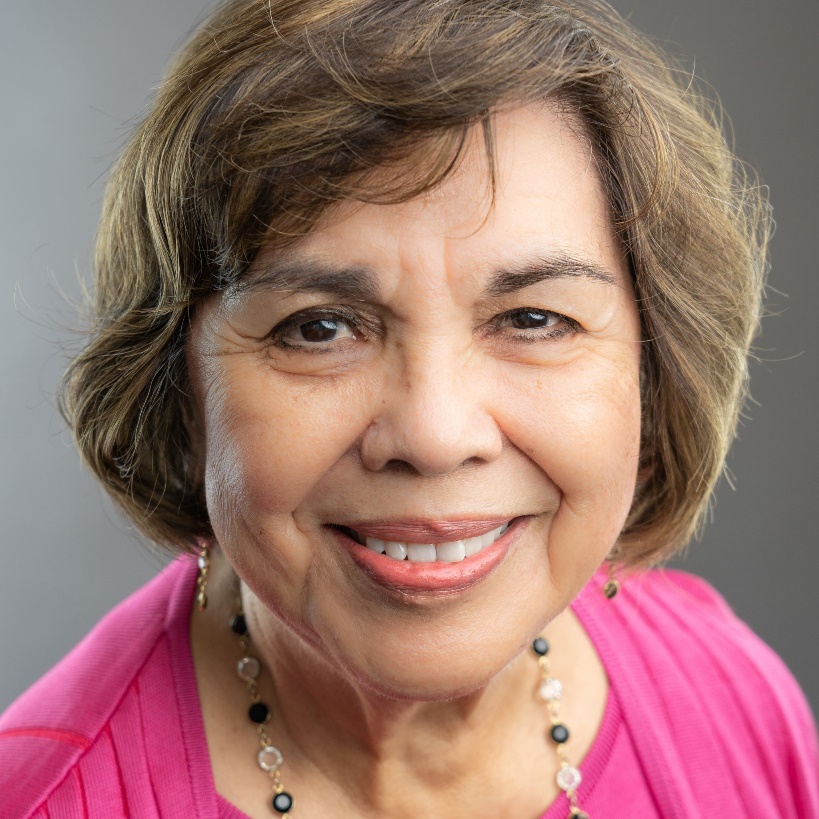 Gloria Macias Harrison
Chair
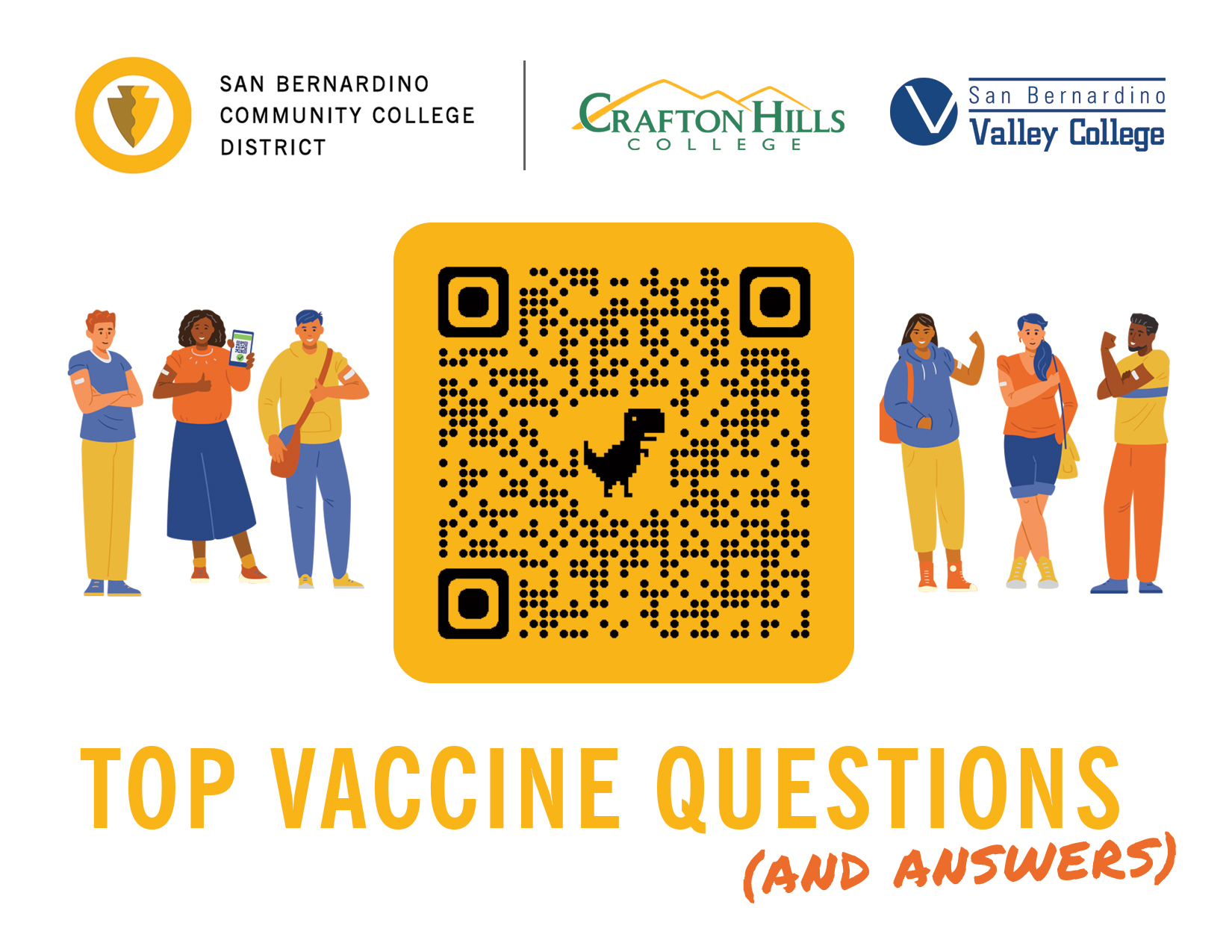 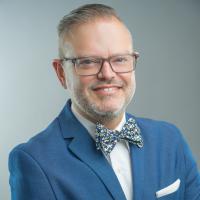 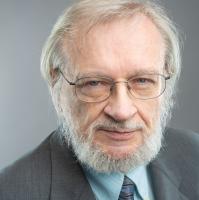 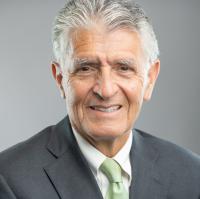 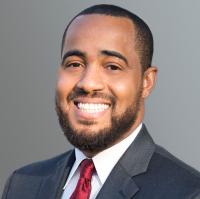 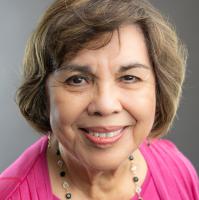 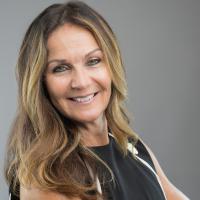 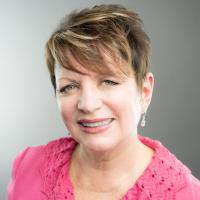 Gloria Macias Harrison
Chair
Dr. Stephanie Houston
Vice Chair
Dr. Anne L. Viricel
Clerk
Dr. Nathan D. Gonzales
Trustee
John Longville
Trustee
Frank Reyes
Trustee
Joseph R. Williams
Trustee
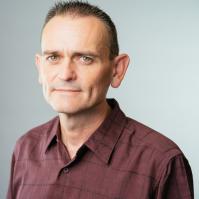 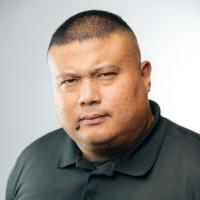 Robert Alexander
Student Trustee, CHC
Paul Del Rosario
Student Trustee, SBVC
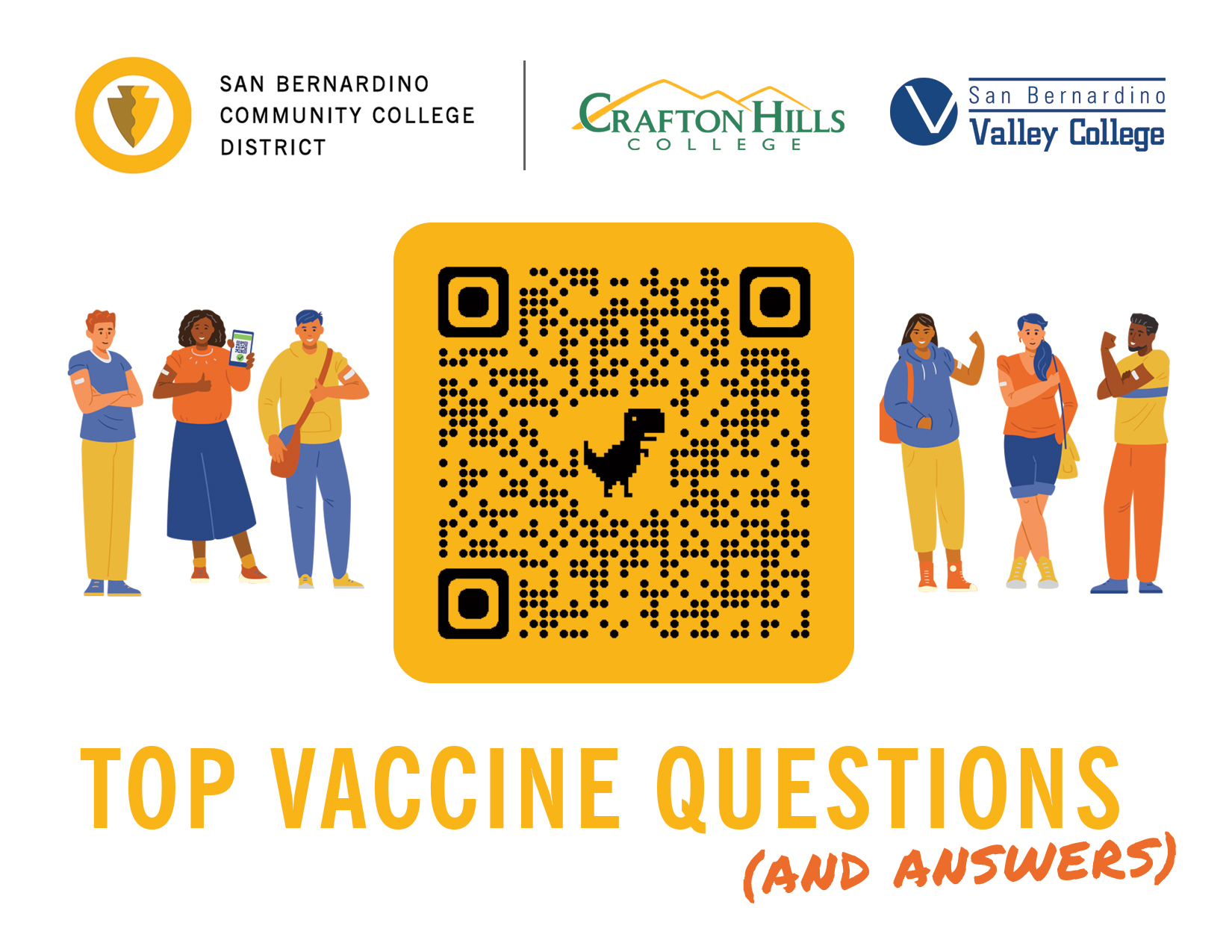 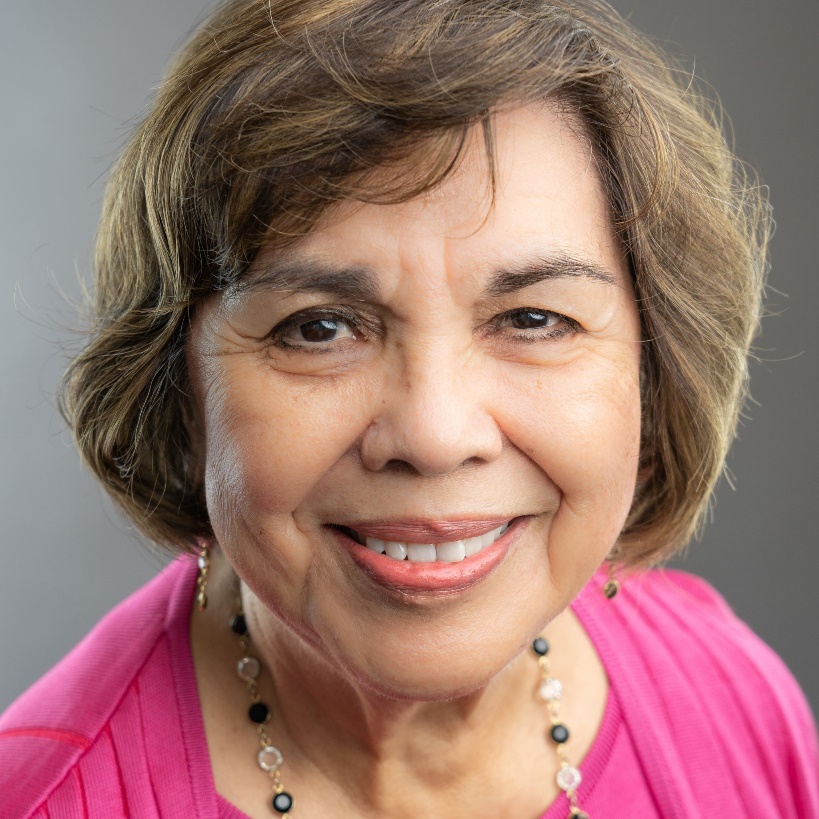 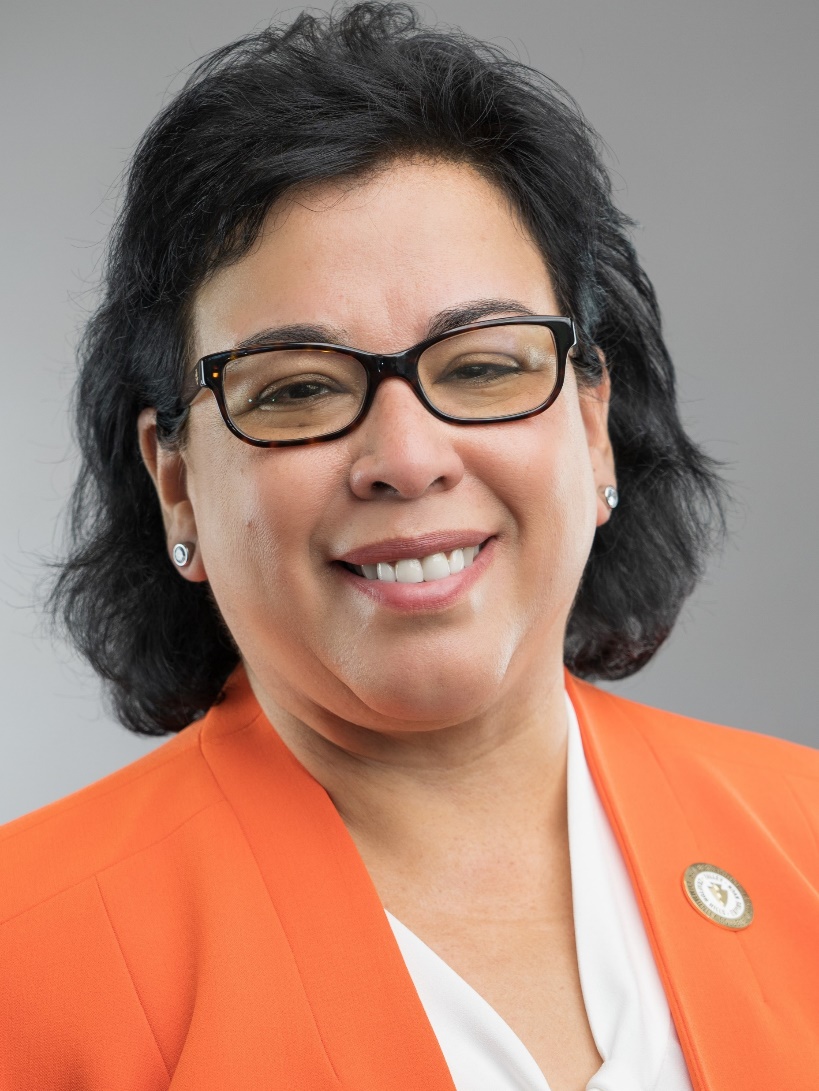 Diana Z. Rodriguez
Chancellor
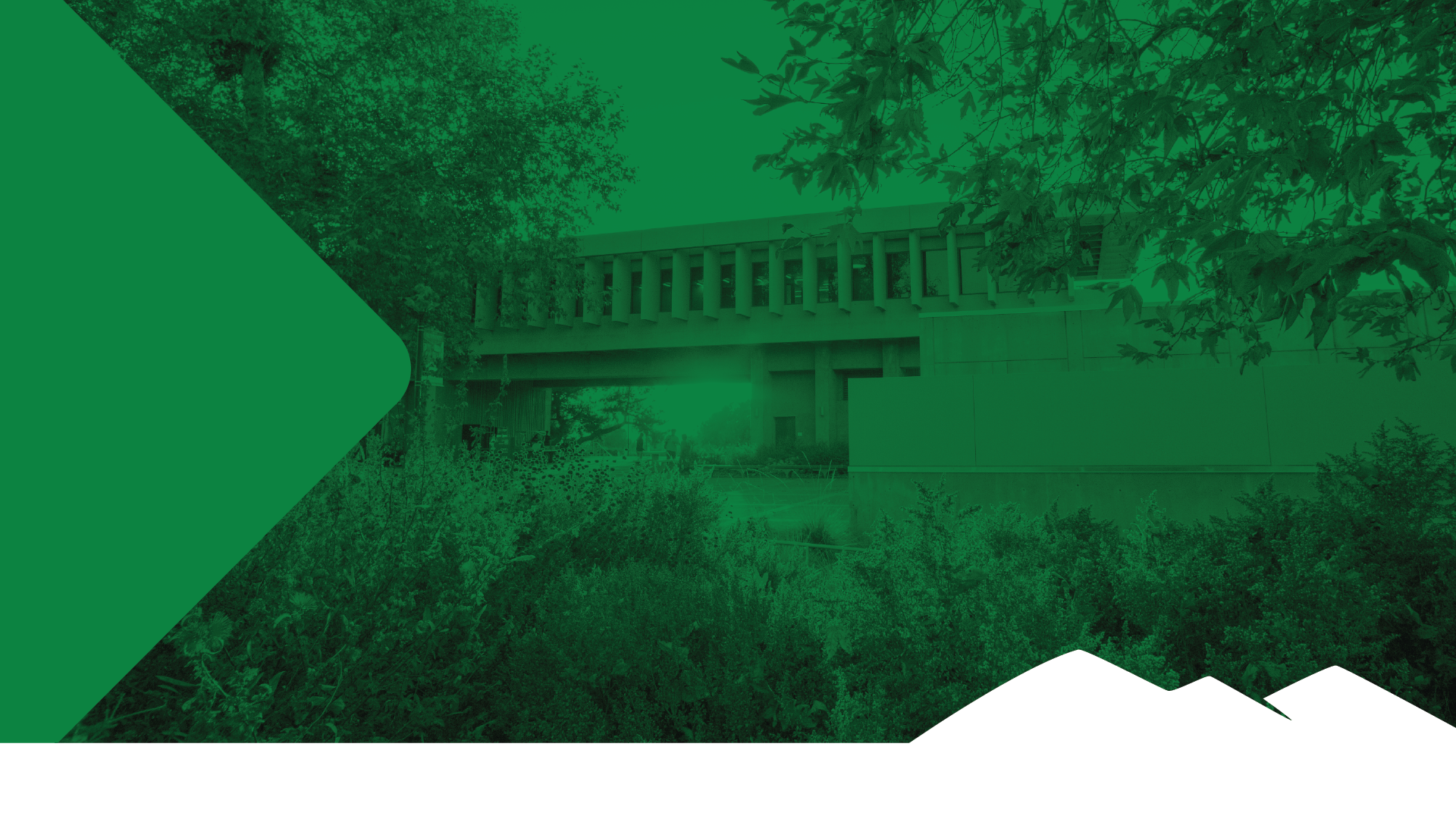 New Roadrunners
Welcome! Andrew GuevaraEnglish Instructor
Welcome! Jillian RobertsonMath Instructor
Welcome! Sandra Ruiz CIS Instructor
Welcome! George “Butch” ZeinAmerican Sign Language Instructor
Welcome! Dr. Willie BlackmonDirector of Outreach and Educational Partnerships
Welcome! Brenden LazzarGrounds
Welcome!Lilibeth “Lily” Medina Administrative Coordinator Student Services
Welcome! Cynthia LemusAcademic Support Specialist LRC
Welcome! Jazmin NavarroChild Development Assistant
Welcome! Ola SabawiSenior Analyst OIERP
Welcome!Sharon Zerbel Administrative Coordinator Office of Instruction
Congratulations!Anthony WhiteDirector of Technology Services
Congratulations!Maria Davila Interim Admissions & Records Tech
Congratulations!Belinda NavarreteInterim Coordinator Outreach and Educational Partnerships
Congratulations!Ali RaventosInterim Admissions & Records Specialist
Congratulations! Heather StephensInterim Director of Child Development Center
The Changes in the Student Body Since Fall 2018: Enrollment
Enrollments by Instructional Modality: Fall 2018, Fall 2019, and Fall 202154% Decline in In-Person Enrollments Between Fall 2018 and Fall 2021
CHC Students by Academic Year (Unique Counts)The Sharpest Decline (-21%) Over a Four-Year Period Observed in Last 30 Years
21% Decline
CHC Students by Academic Year and Ethnicity (Unique Counts)African American, Caucasian, and Hispanic Students Account for the Largest Share of the Decline
19% Decline (-877 Students)
CHC Students by Academic Year and Gender (Unique Counts)The College Experienced a Larger Decline in Male (27% Decline) than Female Students (21% Decline)
27% Decline (-1,141 Students)
Percent of Students Enrolled Full-Time (12+ Units): Fall 2018—Fall 2021(Unique Counts)Declined by 8% since FA18, but by 14% since FA20.
14% Decline
Percent of Students Enrolled Full-Time (12+ Units) by Ethnicity: Fall 2018 & Fall 2021(Unique Counts)Full-Time Rates Among African American and Asian Students Have Declined Most Significantly
14% Decline
Percent of Students Enrolled Full-Time (12+ Units) by Age Group: Fall 2018 & Fall 2021(Unique Counts)Full-Time Rate Among 20-24 Age Group Dropped Significantly
First-Time CHC Students by Academic Year (Unique Counts)Our First-Time Student Population Has Decreased by 26% Since FA18
26% Decline
CHC Student Headcount, Enrollments, and Resident FTES One Week Prior to Start of Term (Fall 2021 & Fall 2022)Slight Decline in Enrollments and Resident FTES Compared to Fall 2021 (as of 8/8/22)
0.1% Increase (+5 Students)
Showcasing Our Grit: Success Stories Since 2018-2019
Number of Degrees & Certificates by Academic YearAwards Increased by 13% Between 2018-19 and 2021-22
13% Increase
Number of CSU Transfers by Academic YearCSU Transfers Increased by 14% Between Fall 2018 and Fall 2021
14% Increase
Number of UC Transfers by Academic YearUC Transfers Increased by 45% Between 2018-19 and 2021-22
45% Increase
The Number of Dual Enrollment CCAP Sections has increased from 8 in Fall 2018 to 25 in Fall 2022, an increase of 213% (n = 17)
CHC Foundation
90 Employees #TEAMCrafton
111 President’s Circle Members
44 Employees are members of President’s Circle through #TEAMCrafton
$1.8 Million Grant
For the next 5 years, each cadet will receive $3,000 to cover the costs of uniforms, equipment, supplies, testing, licensing, and certifications.
Remove financial barriers to recruit a more diverse cadet pool. 
Build a $5M endowment – graduates asked to “pay it forward”
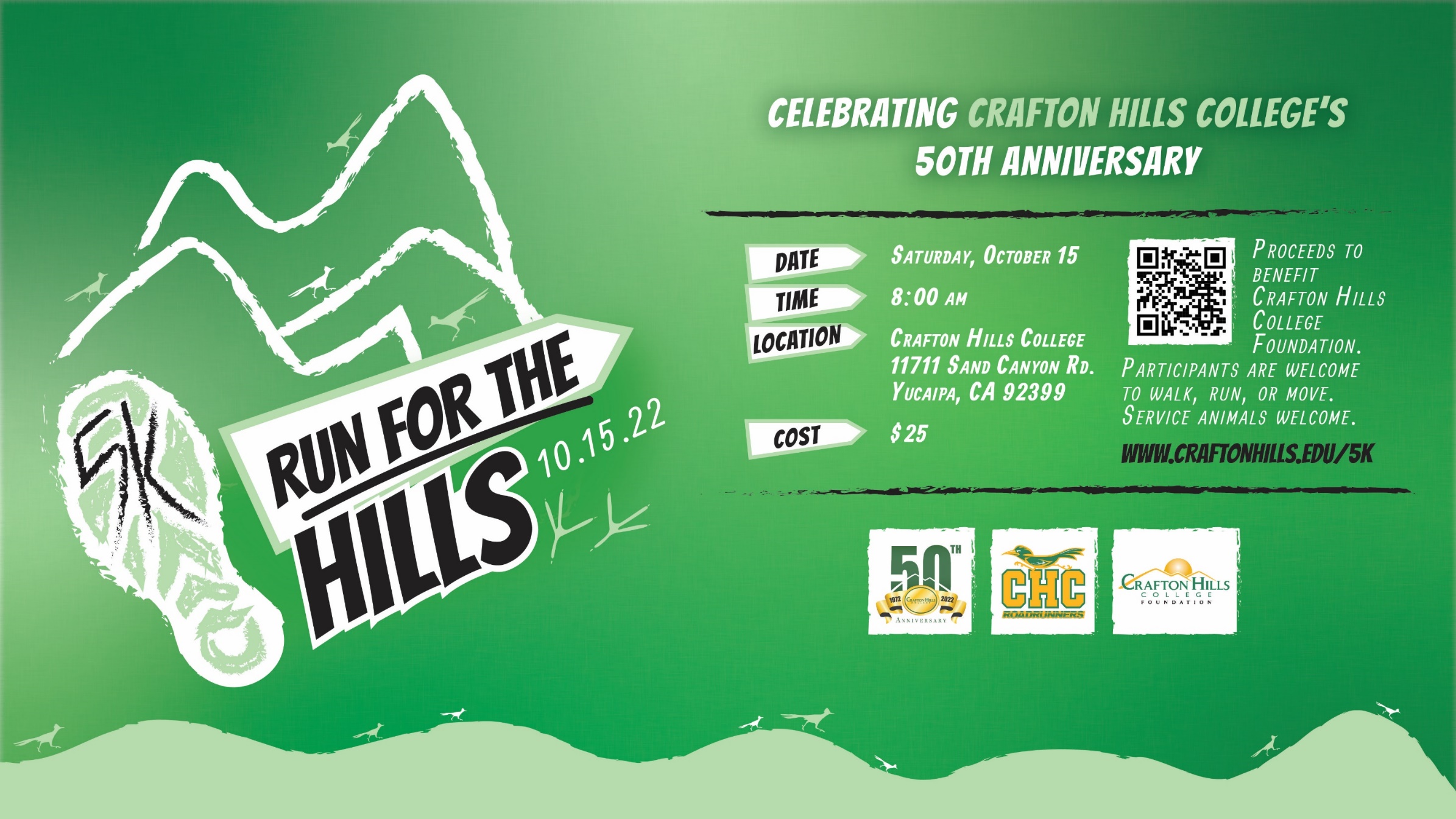 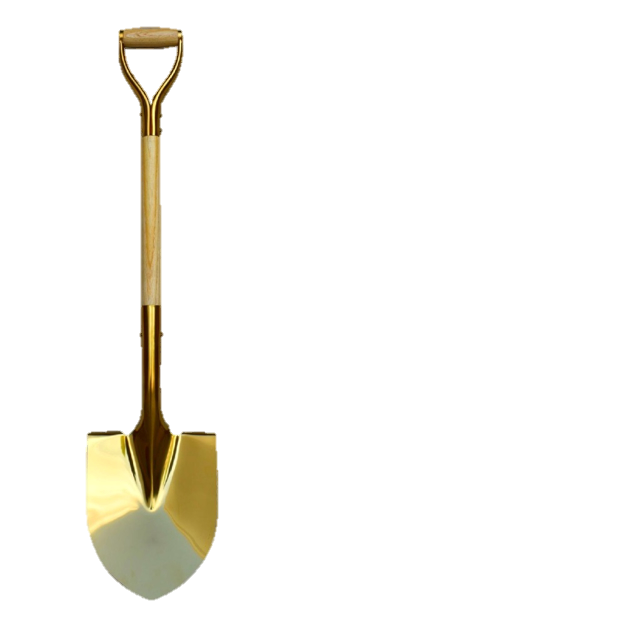 Measure CC Construction Highlights Fall 2022
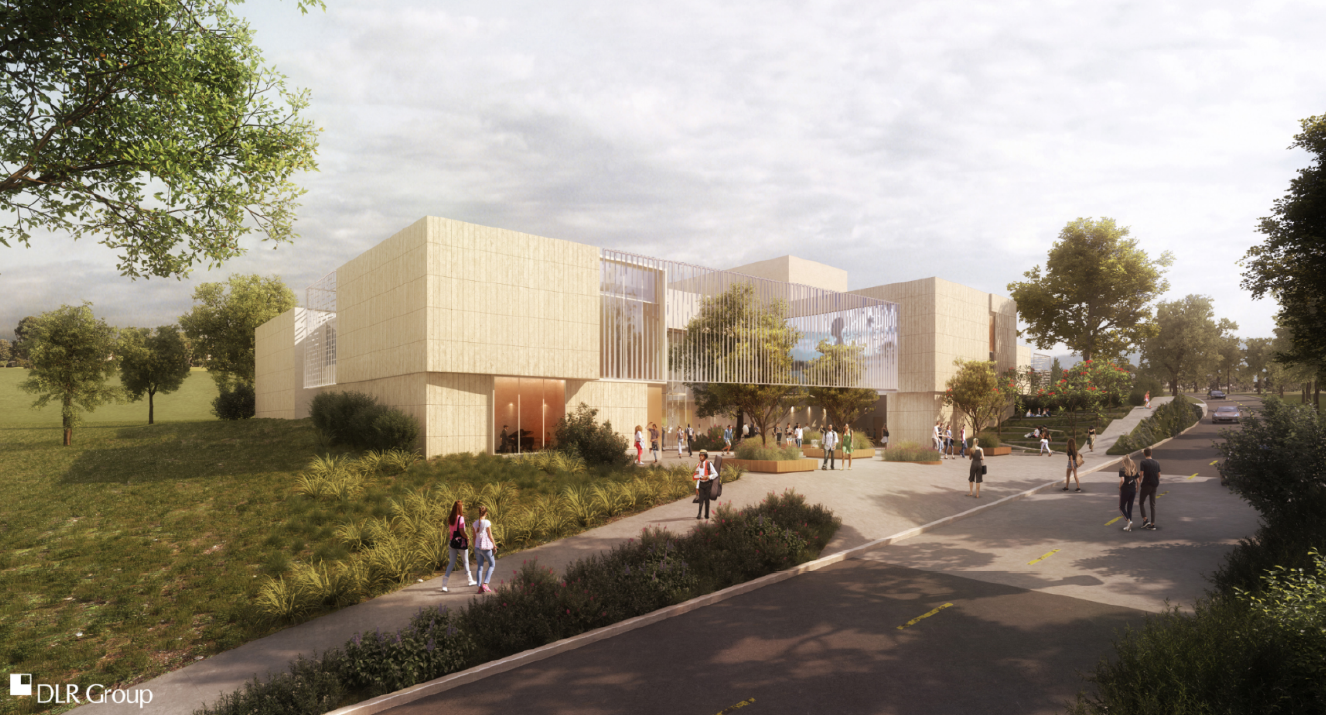 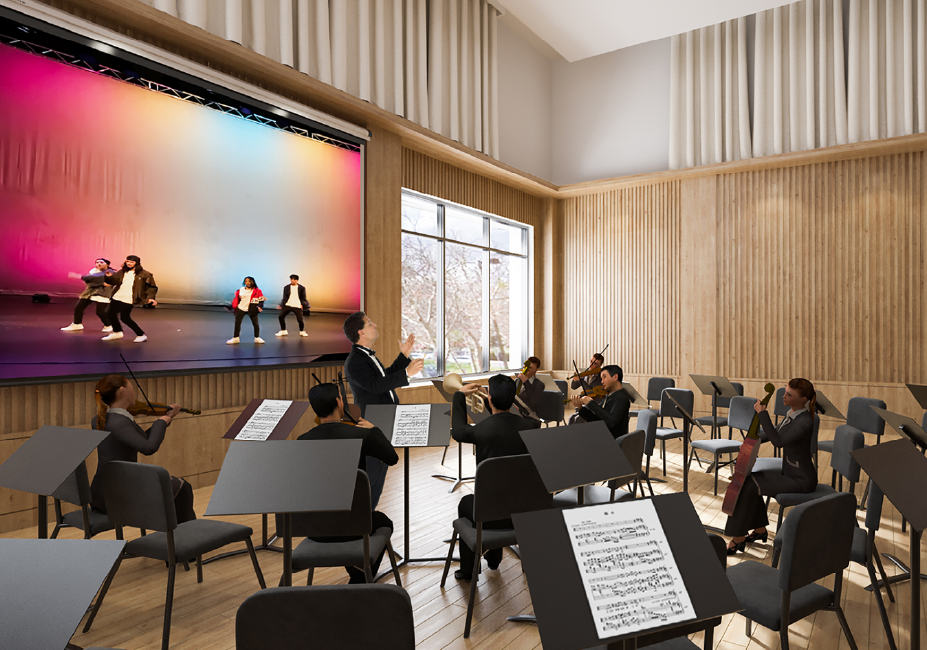 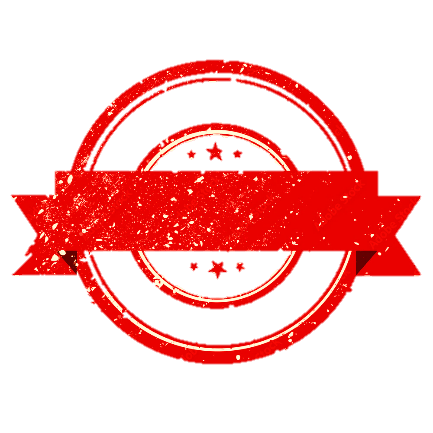 JANUARY 20th
Performing Arts Construction: Nov. 2022-Aug 2024
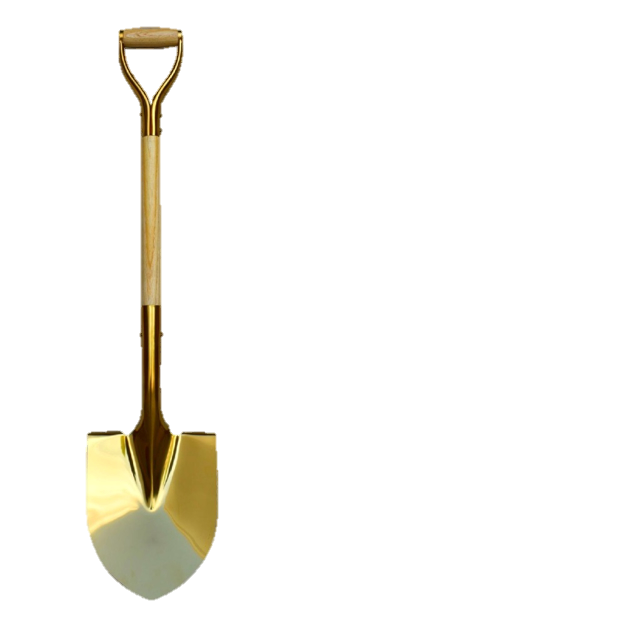 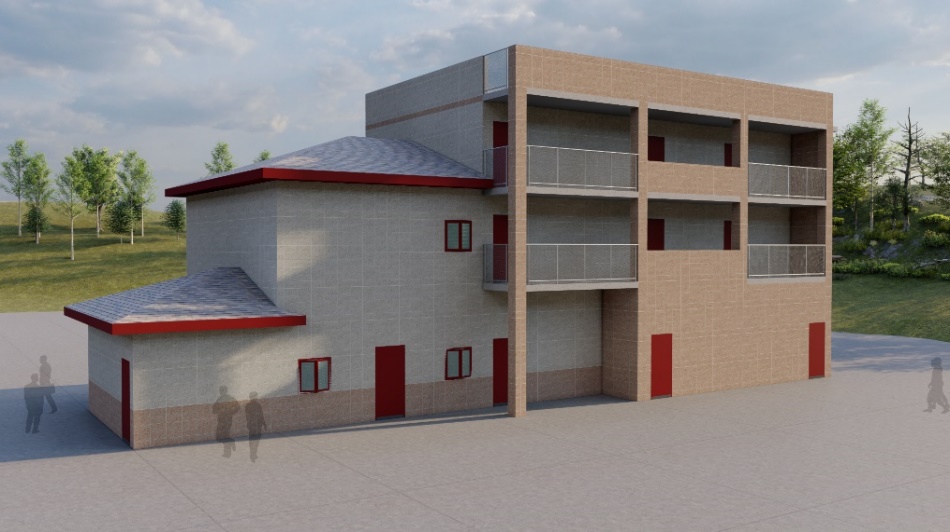 Preparing Projects:
Central Complex 2 Renovation (CC2)
Finalizing design Fall 2022

Crafton Hall Renovation
Finalize design Fall 2022

ADA Improvements Project – Phase 1
Construction Fall 2022

Child Development Center- Phase 2
Construction Summer 2023
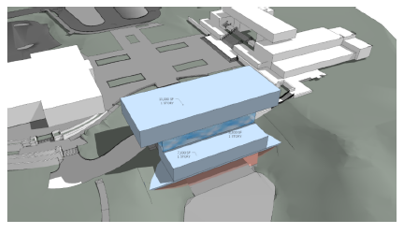 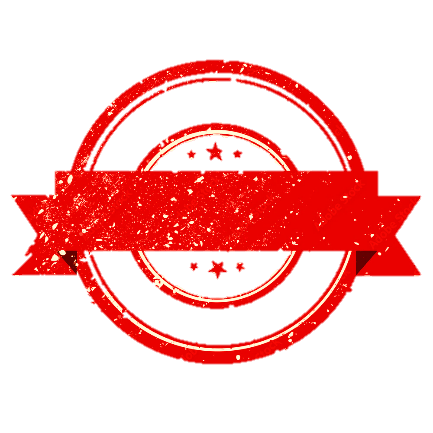 December 2nd
Training Center 
Construction Dec. 2022-Jan. 2024
Instruction Building Design: 
Fall 2022-Spring 2023
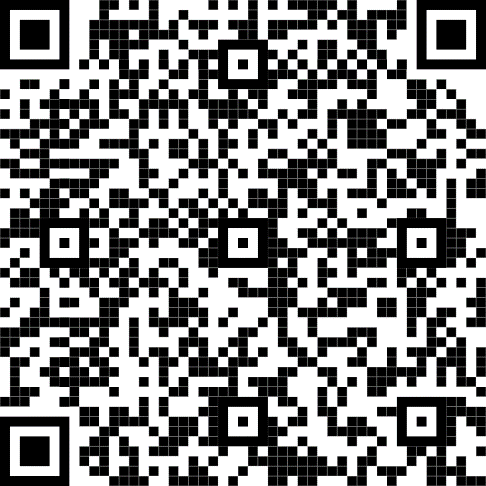 CHC Brand Identity
Brand Guide Book
Logos
Colors/Patterns
Fonts
Pathways Icons
Zoom Backgrounds
PowerPoint Templates
Signature Generator
Mission StatementThe Crafton Hills College mission is to change lives. We seek to inspire our students, support our colleagues, and embrace our community through a learning environment that is transformational. Crafton Hills College welcomes everyone and is committed to working with students from diverse backgrounds. The College has an exceptional learning environment built on a tradition of excellence, a talented faculty, a driven student body, a committed staff, with passionate leadership and community support.
Vision StatementTo empower the people who study here, the people who work here, and the people who live in our community through education, engagement, and innovation.
Institutional ValuesWe rely on the following values to support our vision and mission:Respect: To champion active listening and open dialogue within our community.Integrity: To uphold honesty in our interactions and academic pursuits and maintain community collaboration.Diversity & Inclusion: To promote a welcoming environment through equitable and antiracist practices in all aspects of our work.Innovation: To actively grow and adapt to support our mission and vision through a willingness to embrace new perspectives and new ideas.Leadership: To develop and inspire current and future leaders through professional development, mentorship, education, and experience.Sustainability: To be a leader in our community by reducing environmental impact with practices that meet the needs of the present without compromising the future.
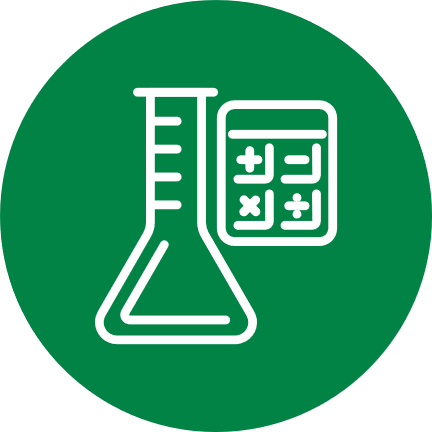 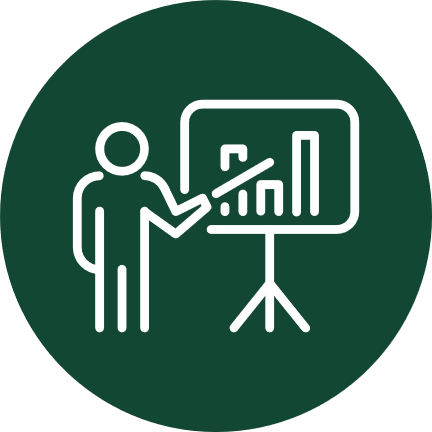 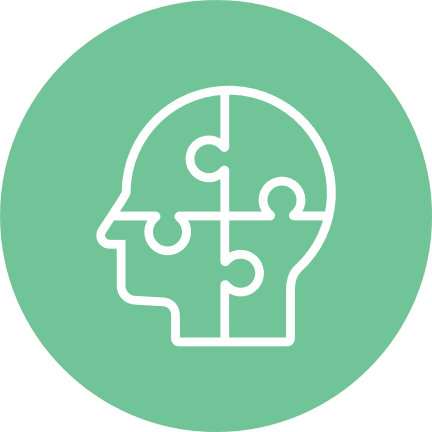 Crafton has completed the following Guided Pathways Projects
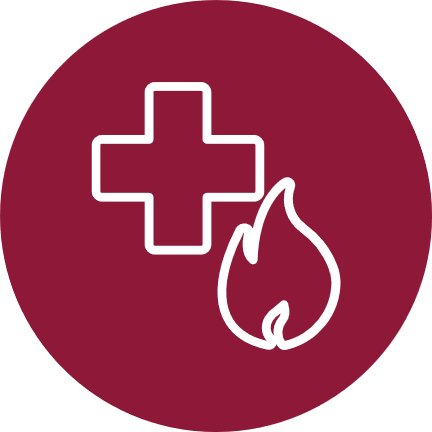 Two-Year Maps
Pathways
Business and Industry
Creative and Fine Arts, Communication, and Design
Public Safety and Health Services
Science, Technology, Engineering, and Mathematics
Society, Behavior, and Culture
Exploratory (Undecided)
Everything including career information and pathways is available online
This year…
Finish the three-year maps
Incorporate into CurriQnet Meta to map programs with maps
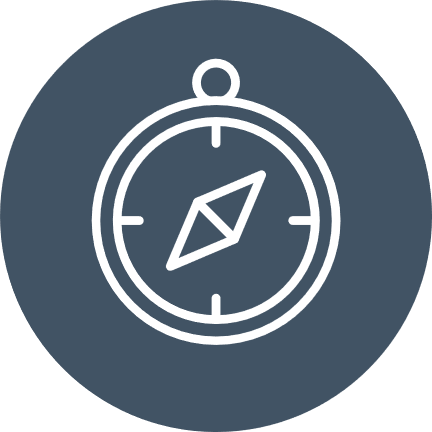 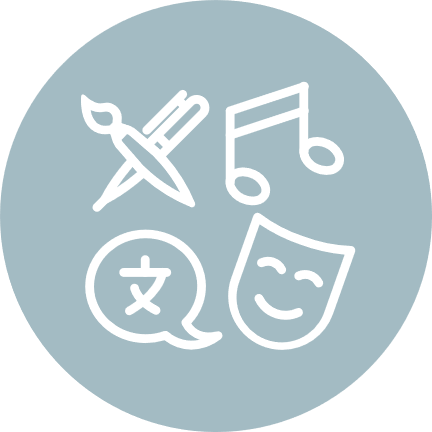 Equity Efforts
30 Faculty started the USC Race and Equity training this week and had access to their own disaggregated data
In English and Math
Provided disaggregated data by course success for classes taught by instructors based on USC Race and Equity Center Training
Provided class rosters with ethnicity for classes taught by instructors based on USC Race and Equity Center Training
Revised Program Review to include and address DEI in the curriculum and in the achievement measures
Developed and implemented equity question and rubric for all faculty recruitments this year
Statewide Streamlining Pilot Project
CHC is 1 of 16 participating colleges in the state (since Fall 2020)
Focus on examining the extent to which student/instructional supports are adequately reaching African American, Hispanic, and economically disadvantaged students
Develop plans for closing observed equity gaps for special populations
Involves efforts from student and instructional support programs, including the Transfer Center,  Veterans Resource Center, and Strong Workforce
CHC is Shaping a Statewide Approach to Equity 
The state chancellor’s office has showcased CHC’s equity efforts at a CCC Board of Governors meeting (September 2021) and frequently seeks CHC-specific input on equity efforts among student and instructional support programs.
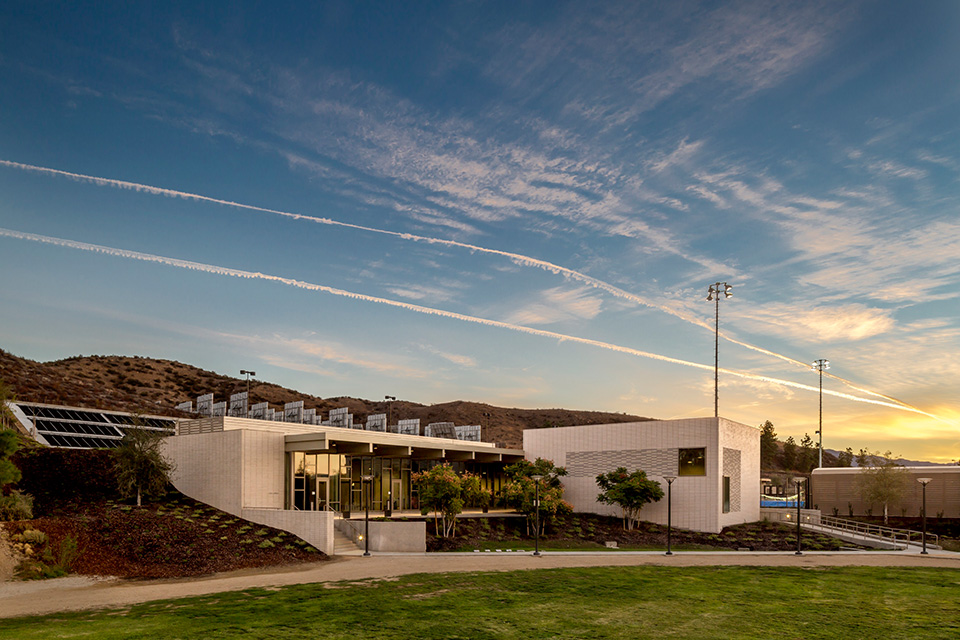 Thought Question 1
Our college data suggest that students, faculty, and staff have demonstrated grit in the face of challenges posed by the pandemic. 

Please identify at least one accomplishment on your part that contributed to this success and briefly describe to your table mates.

What stood out to you in your table discussion? (to be reported out)
Success and Equity Since Fall 2018
Dr. Gio Sosa, Dean of Office of Institutional Effectiveness, Research & Planning
CHC’s Framework for Student Success: Success vs. Success with Equity1
Success With Equity
Success Without Equity
1Center for Urban Education (2009)
[Speaker Notes: Old model vs new model

Leads with vision for success….. It is the right ask of all colleges to do both -- increasing success and decreasing gaps

Focus area is on increasing success and equity. Used CCCCO and CUE as sources in identifying this focus area. Reflects an examination of various collegewide data – including leading and lagging indicators

Target population: All students, especially those that are found to be disproportionately impacted. The focus is on embedding equity into everything that is done

Outcomes: both leading and lagging indicators. Attempted units in first year; completion of transfer-level math/English in first year; enrolling after applying…..]
Comparison of Collegewide Enrollments to Awards in 2018-2019 by EthnicityAfrican American, Asian, and Hispanic Students Completed at Lower-Than-Expected Rates
Comparison of Collegewide Enrollments to Awards in 2021-2022 by EthnicityIn comparison to 2018-19, the Gap for African American Students Declined by 10% but the Gap for Hispanic Students More than Doubled; the Gap was Eliminated for Asian Students
117% Increase Since 18-19
Gap Eliminated; Earned More Awards than Expected
10% Decline Since 18-19
What May Explain the Partial Closing of Gaps for African American Students?
Course Success Rates (SR) by Ethnicity in Fall 2018 and Fall 2021The SR Increased for African American Students, and the Equity Gap was Partially Closed in FA21.
Course Withdrawal Rates (WR) by Ethnicity in Fall 2018 and Fall 2021The WR Decreased for African American Students, and the Equity Gap was Partially Closed in FA21.
Everyone plays a role in student success….
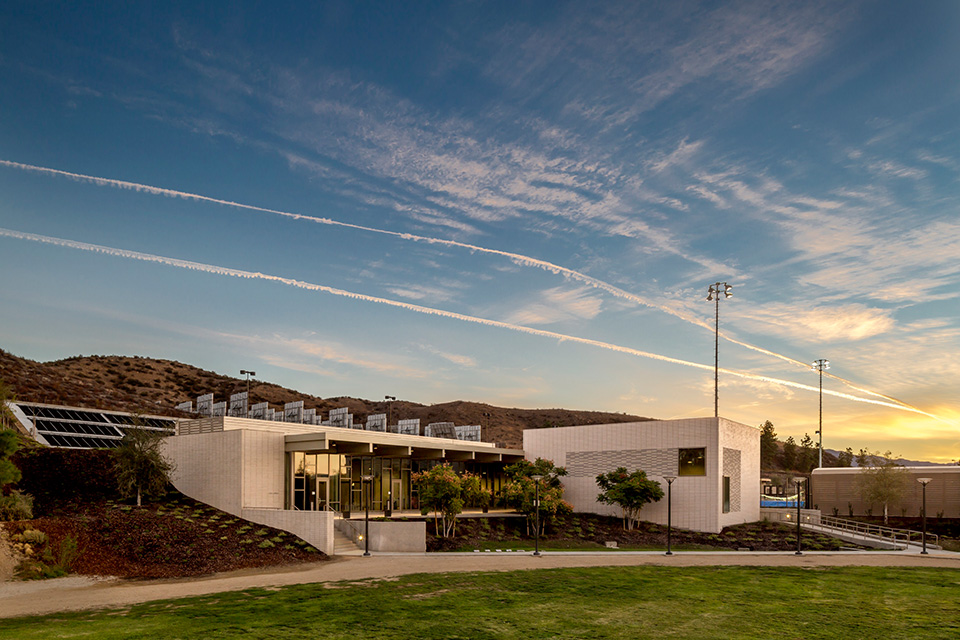 Thought Question 2
Our college data suggest that while we are making progress in closing equity gaps, we still have work to do. 

Please identify at least one goal you have for this academic year to continue the momentum of closing equity gaps.

Discuss with your table mates. 

What stood out to you in your discussion? (to be reported out)
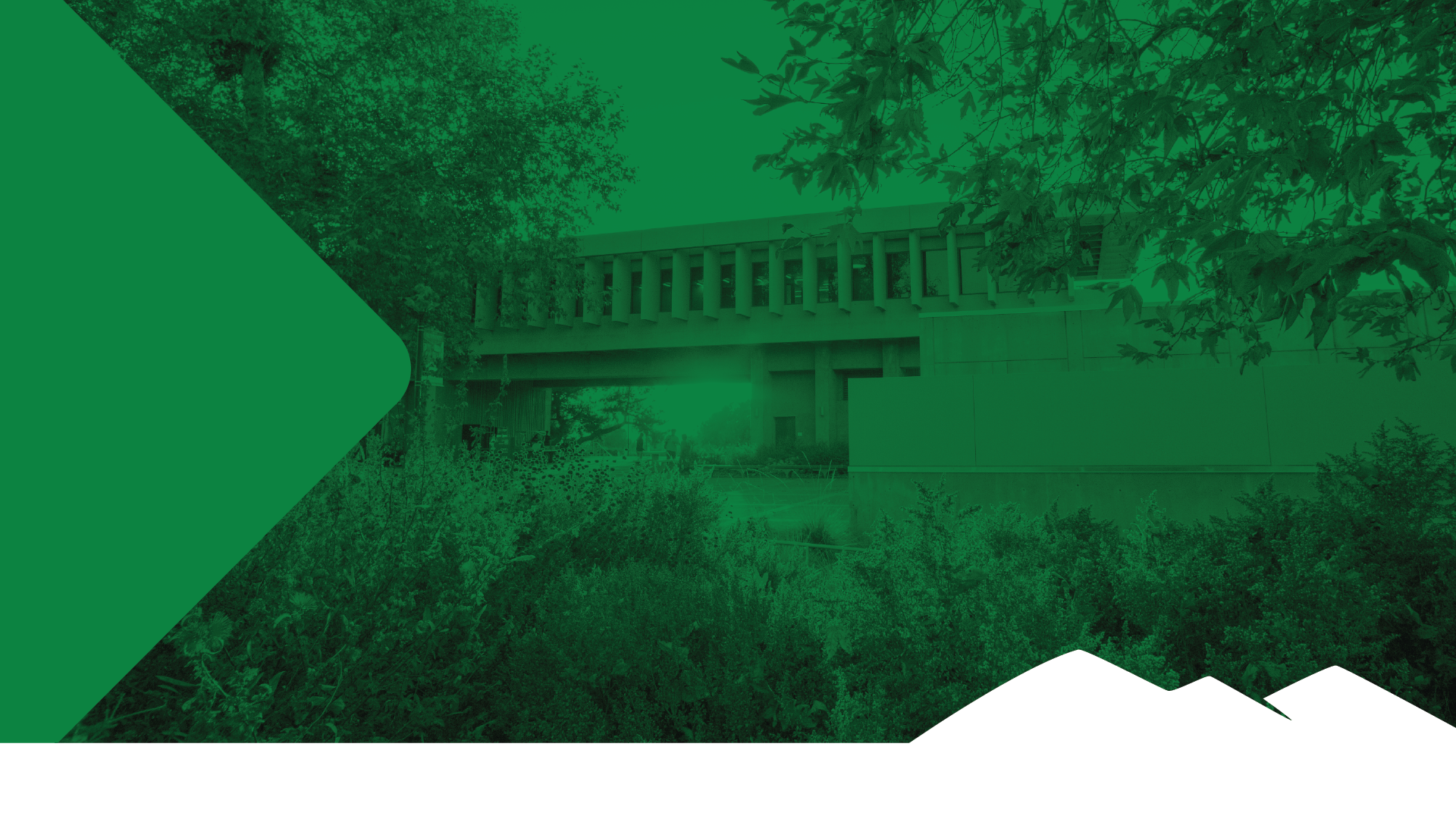 One Book/One College
Natalie Lopez
Ericka Paddock
Michelle Riggs
Kay Weiss
Chloe Delos Reyes
Kashaunda Harris
Krista Ivy
Monica Khalaj-LeCorre
[Speaker Notes: Kay]
2022-2023
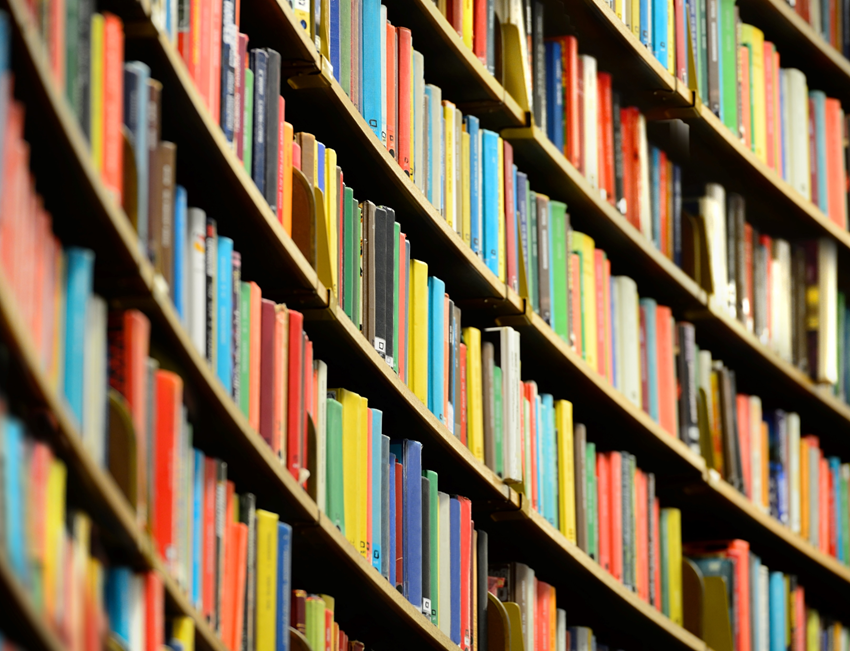 20 nominated books were evaluated against our criteria
Addresses issues of equity and inclusion
Is relevant to the current CHC student population
Inspires critical dialogue and an opportunity to test one’s own ideas
Is interdisciplinary
Has a message that can develop empathy
Can build community amongst students and staff
Is accessible
[Speaker Notes: Kay]
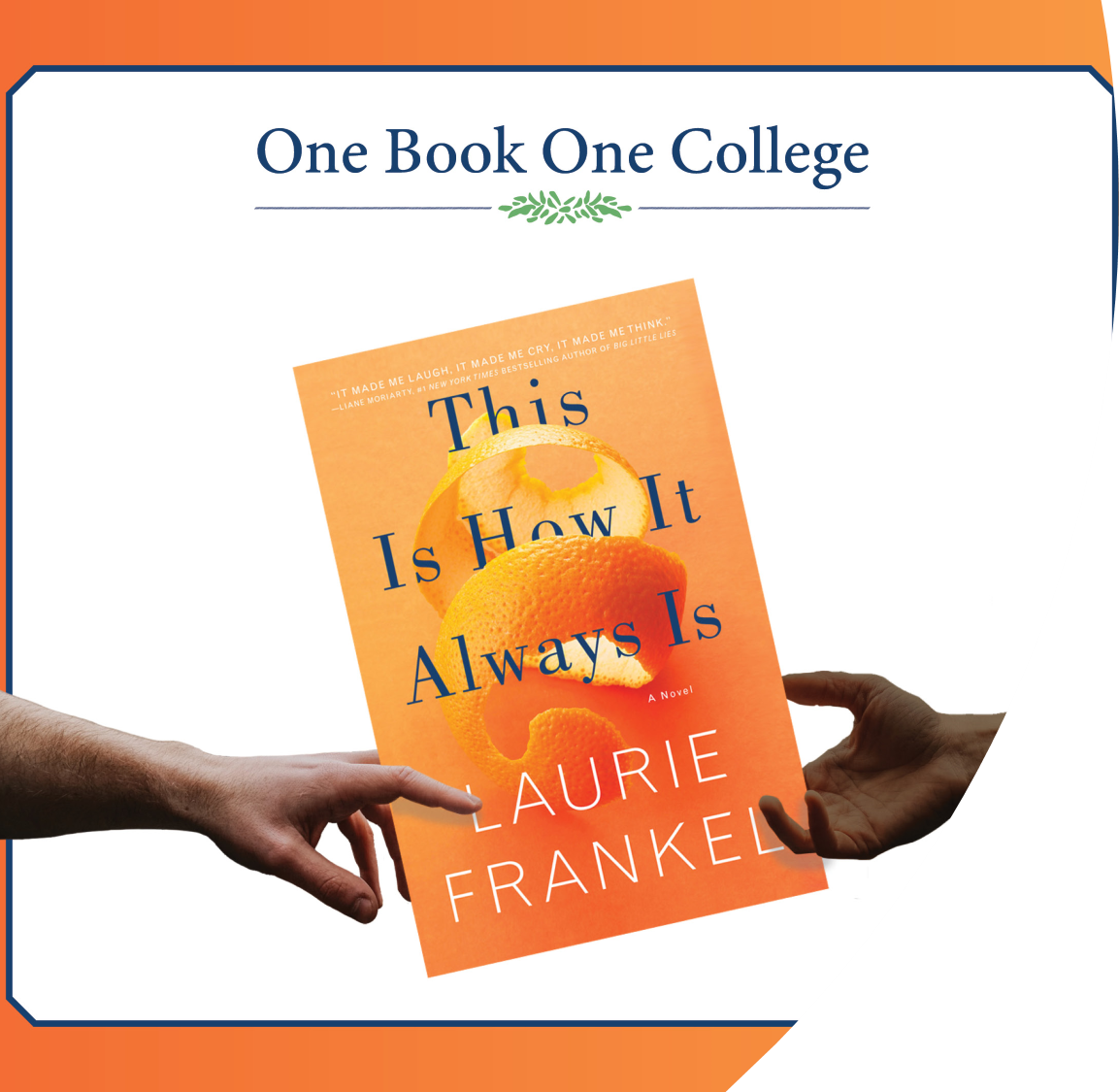 Introducing the 
CHC One Book/One College 
Common Read
2022-2023
[Speaker Notes: Kay]
[Speaker Notes: Chloe]
Meet Josselynn
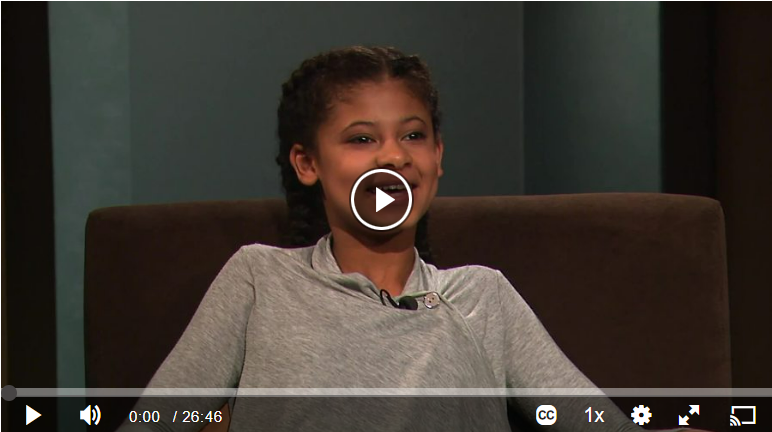 [Speaker Notes: Krista]
One Book/One College
2022-2023
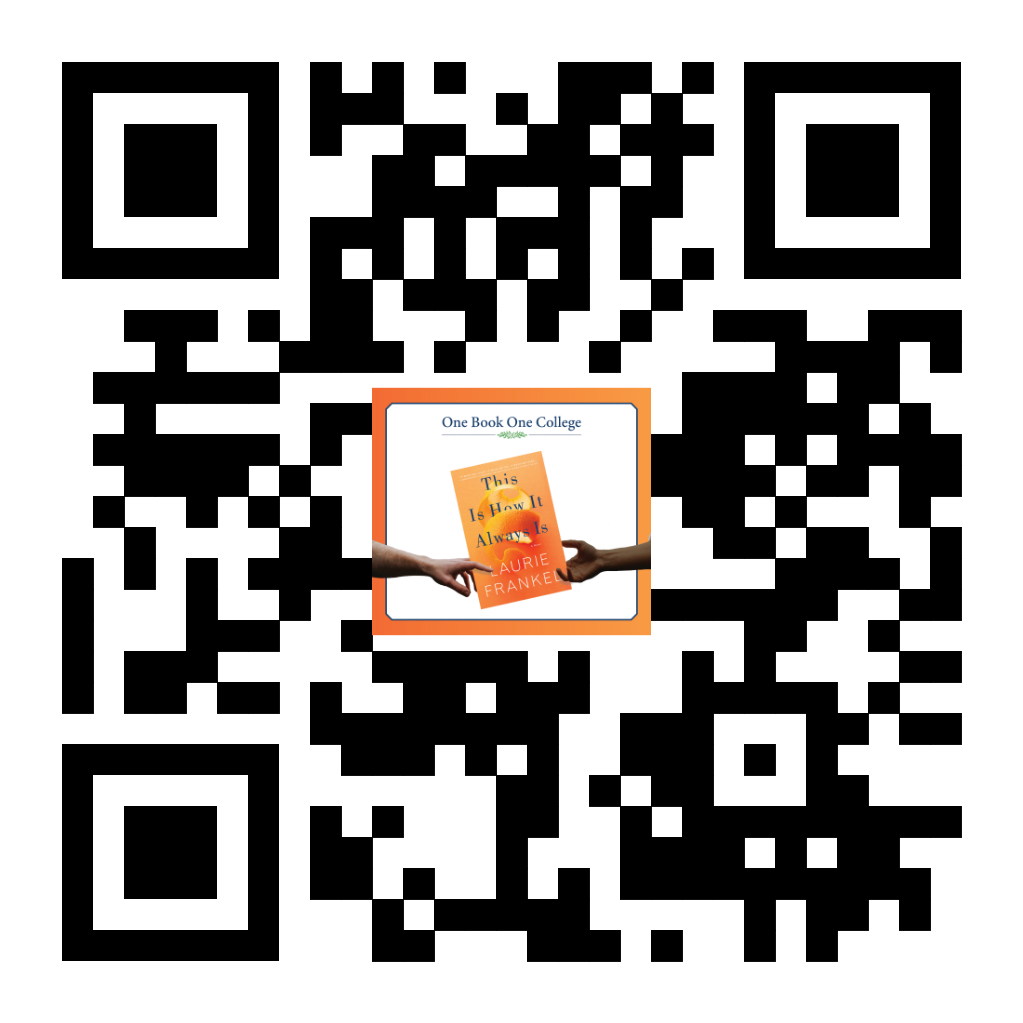 This is How it Always Is
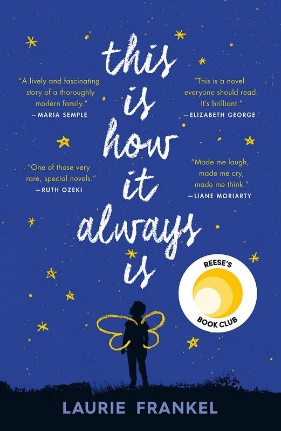 Fall Activities
Watch for more information including our full calendar of spring activities
[Speaker Notes: Kashaunda]
Save the Date!
Laurie Frankel will join us at Crafton Hills College

April 19
12:00-Campus Book Talk
Afternoon with our Composition and Creative Writing Students
6:00-President’s Circle Event
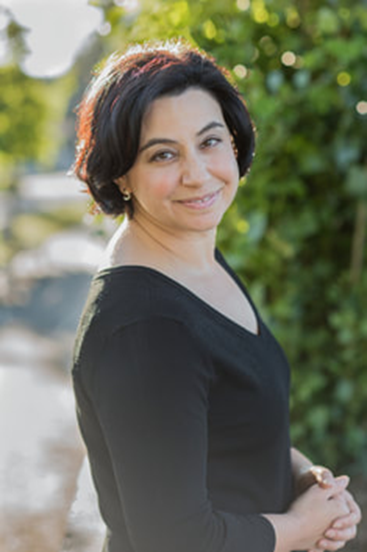 [Speaker Notes: Ericka]
Questions?